In The Name Of God
Cushing SyndromeEpidemiology and Clinical Presentation
Mahtab Niroomand M.D.
Assistant Professor of Endocrinology
SBUMS
Shohada Tajrish Hospital
Lecture Outline
Definition 
Epidemiology 
Etiology 
Clinical Features
Cushing syndrome in Iran
Cushing Syndrome
In 1912, Harvey Cushing first described a 23-year-old female with obesity, hirsutism, andamenorrhea, 20years later : 
1932: Harvey Cushing described a series of seven pts with basophilic adenomas of the pituitary --- CD
Definition
Cushing’s syndrome:
Symptoms and signs associated with prolonged exposure to inappropriately elevated levels of free plasma GC from either an exogenous or endogenous source  
Cushing’s disease:
Cushing’s Syndrome due to pituitary ACTH hypersecretion
Etiology
ACTH-independent
(Factitious)

Unilateral
Adrenal adenoma (10%)
Adrenal carcinoma (5%)

Bilateral
Macronodular Hyperplasia (AIMAH) (<2%)
Primary pigmented Micronodular Adrenal disease (PPNAD) (<2%)
McCune Albright Syndrome (<2%)
ACTH-dependent
Pituitary (CD) (70%)
Microadenomas (95%)
Macroadenomas (5%)

Ectopic ACTH or CRH(10%)
Small cell lung ca
Carcinoids: lung, pancreas, thymus
Exogenous Hydrocortisone
CRH
Iatrogenic
Cushing’s Syndrome
(+)
(-)
(-)   Cortisol
ACTH     (-)
CRH
ACTH-dependent Cushing’s disease
(+)
Autonomous ACTH
 secreting tumour
ACTH      (+)
(-)    Cortisol
CRH
Adrenocortical tumour
(+)
ACTH     (-)
(-)      Cortisol
Autonomous cortisol
 secreting tumour
CRH
Ectopic ACTH
syndrome
(+)
Ectopic  ACTH
 secreting tumour
(-)     Cortisol
ACTH  (+)
Ectopic CRH
producing tumour
CRH
(+)
Ectopic CRH secreting tumour
ACTH     (+)
(-)     Cortisol
Epidemiology of Cushing’s syndrome
Relatively rare: approx. 10-15 of every million people each year 
 Most commonly affects adults aged 20-50.
Increased risk of developing the disorder in: 
Obese people  
Those with type 2 diabetes, along with poorly controlled blood glucose
Those with high blood pressure
Epidemiology (Cont’d)
Estimates of the incidence of Cushing's syndrome are imprecise  and underestimate the incidence of:
 Iatrogenic Cushing's syndrome
Undiagnosed mild hypercortisolism
Ectopic ACTH syndrome
Epidemiology (Cont’d)
Iatrogenic Cushing's syndrome :
 More than 10 million Americans receive pharmacologic doses of GC each year
It must be more common than any other cause 
Is seldom reported
Epidemiology (Cont’d)
Ectopic ACTH syndrome :
Probably the second most common cause of Cushing's syndrome, but it is often not diagnosed. 
About 1% of patients with small-cell lung cancer have ectopic ACTH syndrome
There are approximately 30,000 new cases of SCLC annually in the United States
 Therefore, one could expect approximately 300 new cases of ectopic ACTH syndrome per year
Epidemiology (Cont’d)
Cushing's disease :
 CD is five to six times more common than Cushing's syndrome caused by benign and malignant adrenal tumors combined 
The incidence of Cushing's disease may be 5 to 25 per million per year.
Epidemiology (Cont’d)
Adrenal tumors :
 Adrenal carcinoma and adenoma cause a similar number of cases of Cushing's syndrome in most series. 
The incidence of adrenal carcinoma is unknown but is estimated to be 0.2 to 2 per million per year
Other causes of Cushing's syndrome:
Extremely rare, including:
 Cushing's syndrome during pregnancy 
 Cushing’s syndrome due to either ACTH-independent macronodular adrenal hyperplasia or primary pigmented nodular adrenocortical disease
Epidemiology (Cont’d)
Sex-related incidence :

Ectopic ACTH syndrome: M/F ratio: 3/1
Cushing's disease: F/M ratio:3-8/1
Cushing's syndrome associated with an adrenal tumor: F/M ratio: 4-5/1
Epidemiology (Cont’d)
Age-related incidence :
Ectopic ACTH syndrome due to lung carcinoma, increasing rapidly after age 50 yrs.
 Ectopic ACTH secretion due to carcinoid tumors can occur at earlier ages but is rare in children
CD occurs mainly in women aged 25 to 45 years. It is unusual in children
CD still accounts for about one-third of cases of childhood Cushing's syndrome(mostly after puberty).
Epidemiology (Cont’d)
Age-related incidence :
Adrenal tumors have a bimodal age distribution:
 Small peaks in the first decade of life for both adenomas and carcinomas 
Major peaks at about 50 years for adenomas and 40 years for carcinomas 
Adrenal carcinoma is the cause of one-half of all cases of childhood Cushing's syndrome
 Adrenal adenoma accounts for another one-sixth 
Girls are affected slightly more often than boys
Clinical Manifestation
Establishing the diagnosis of Cushing syndrome is often difficult because none of the symptoms or signs are pathognomonic of the syndrome.
Clinical Manifestation
Progressive central (centripetal) obesity:
The most common feature 
Usually involving the face, neck, trunk,abdomen ,internally, spinal canal and mediastinum 
The extremities are usually spared and may be wasted. 
Generalized obesity
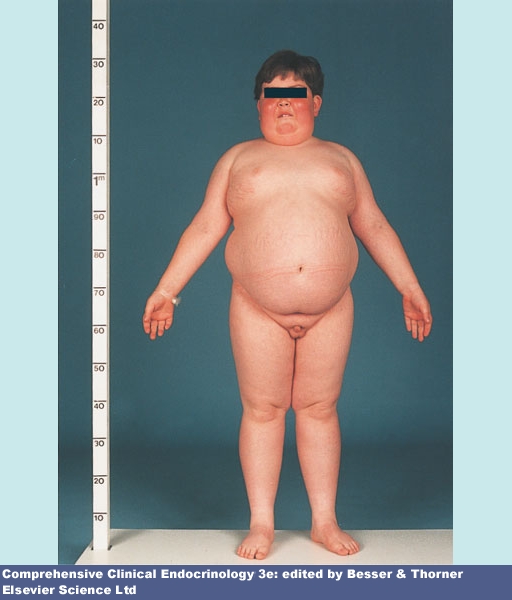 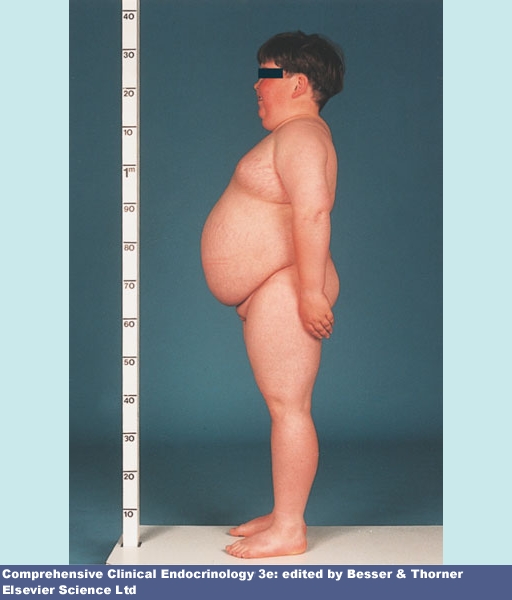 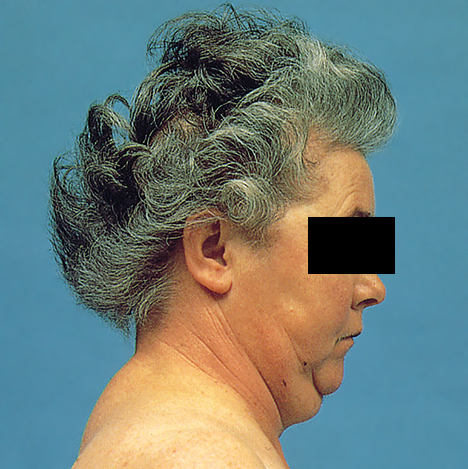 Facial Plethora i.e. “Moon Facies”
Dorsocervical fat pad i.e. “buffalo hump”
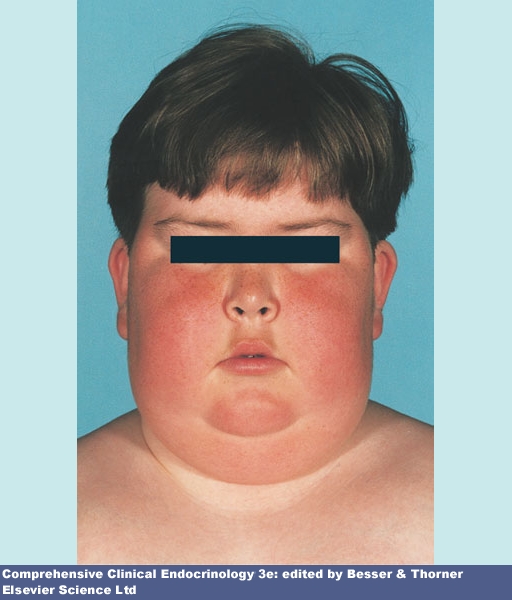 Clinical Manifestation
Dermatologic manifestations:
Skin atrophy
Easy bruisability
Purple striae
Fungal infections
Hyperpigmentation
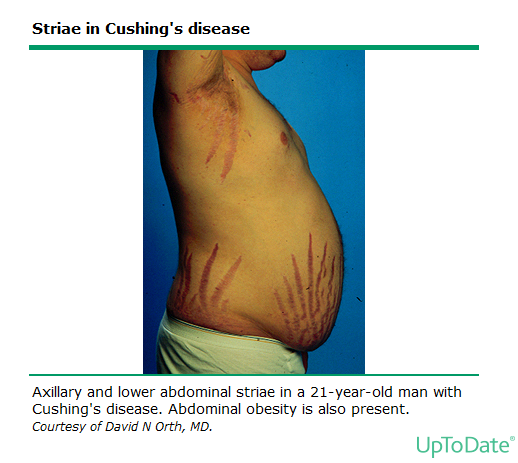 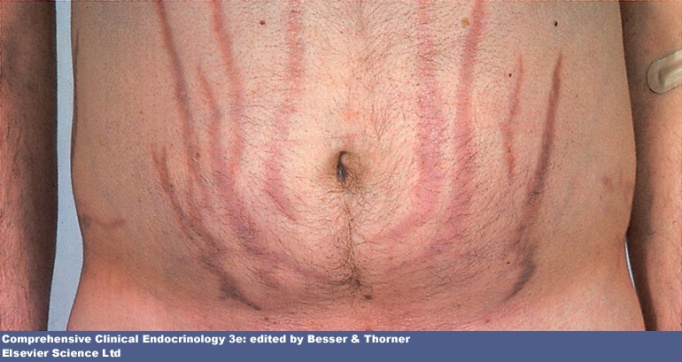 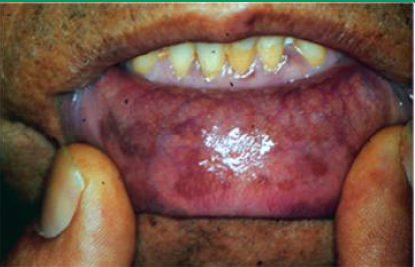 Pigmented Scar
Clinical Manifestation
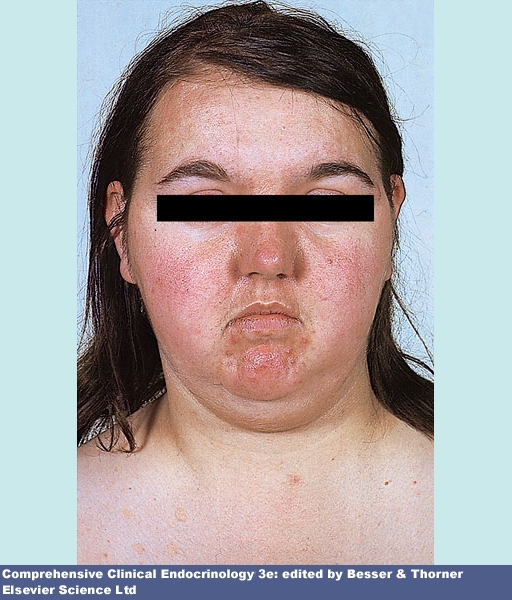 Menstrual irregularities
Signs of adrenal androgen excess: 
Hirsutism
Oily facial skin and acne
      (face, neck,shoulders)
Increased libido
Virilization:
Temporal balding, Deepening voice,
 Male body habitus, male escutcheon, 
Clitoral hypertrophy in girls, 
Premature puberty in Prepubertal males
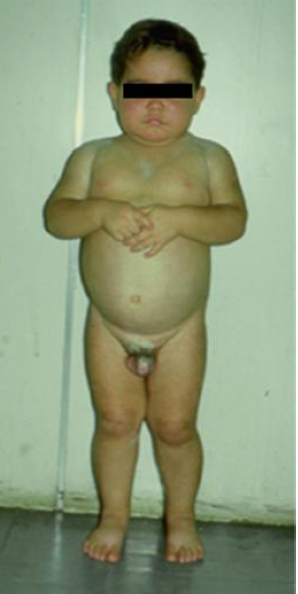 Clinical Manifestation
Proximal muscle wasting and weakness
Clinical Manifestation
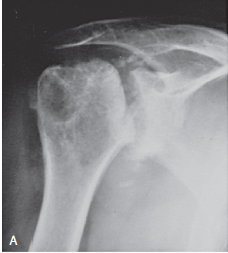 Bone :
Osteoporosis and pathologic fracture
  (Pathologic rib and long bone fractures)
Osteonecrosis (aseptic necrosis) of the femoral heads and rarely the humeral heads
Low back pain (osteoporosis, vertebral compression, muscle wasting)
 Lordotic posture 
resulting from weight gain
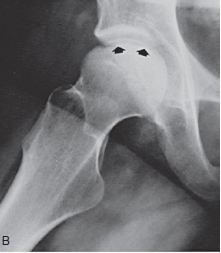 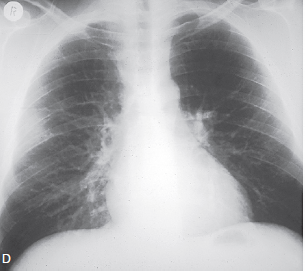 Rib fracture
Osteoprosis and  vertebral collaps
Clinical Manifestation
Glucose intolerance  due to:
 Stimulation of gluconeogenesis by cortisol 
 Peripheral insulin resistance caused by obesity
 Direct suppression of insulin release
Overt hyperglycemia (in 10 to 15% of pts, usually those with a family history of DM-2)
Cardiovascular disease:
Patients with endogenous CS are at increased risk of death from cardiovascular disease :
MI (HR=4.38),
 stroke (HR=1.91),
 Thromboembolism(HR=2.03)
Clinical Manifestation
Neuropsychological changes and cognition:
Symptoms of psychiatric disease occur in over one-half of patients with Cushing's syndrome of any etiology
Presenting symptom
The most common psychologic symptoms : 
Emotional lability
 Agitated depression(two-thirds of patients with CS)
 Irritability
 Anxiety
 Panic attacks 
Mild paranoia
Insomnia
Clinical Manifestation
Cognition :
Impaired:
 Learning
Cognition
Memory (short-term memory)
Clinical Manifestation
Infection and immune dysfunction:
Increased frequency of infections due to:
 Fall in circulating CD4 cells 
Decline in natural killer-cell activity
Inhibit synthesis of almost all cytokines
Bacterial infections were most common (74%)
 opportunistic pathogens (42.1%)
 both (13.8%)
Clinical Manifestation
Ophthalmologic findings :
 Increased intraocular pressure
 Cataracts
Central serous chorioretinopathy
 Occur rarely as a result of endogenous CS and are more common with exogenous GC     (particular,topical steroids)
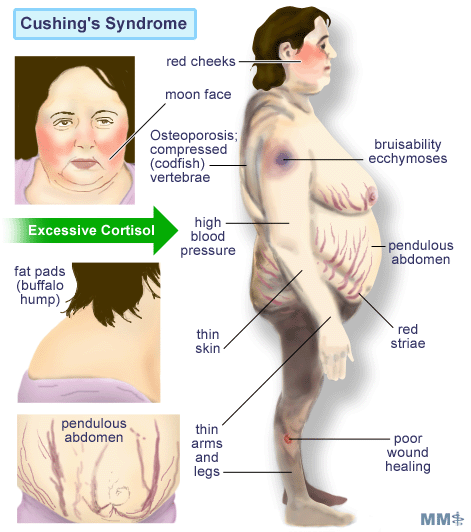 Clinical features
General
Central obesity
Proximal muscle weakness
HTN
Headaches


Dermatologic
Wide purple striae
Spontaneous ecchymoses
Facial plethora 
Hyperpigmentation
Acne, hirsutism
Fungal skin infections
Endocrine/Metabolic
Hypokalemic alkalosis
Hypokalemia
Osteopenia
Hypogonadism
Glucose intolerance
Hyperlipidemia
Hyperhomocysteinemia
Kidney stones
Polyuria
Hypercoagulability

Neuropsychiatric
Insomnia
Depression, frank psychosis
Impaired cognition and short-term memory
[Speaker Notes: Depr us/ agitated]
+ Likelihood ratio’s
Ecchymoses			             10 - 11.3
Osteopenia or fracture 		              8  - 13.8
Weakness, prox muscles                         8  - 12.6
Hypertension			             4.35 – 5.29
Edema				             2.82 – 3.88
Striae (purple; > 1 cm)		             2.72 – 2.91
Plethora				             2.51 – 3.03
Hirsutism				             2.21 – 2.90
Gen. Obesity/weight 		             1.75 - 3.10
Headache				             1.27 - 1.57
                                                    
                                                                          L. Nieman, Handbook of Diagnostic Endocrinol
Cushing syndrome in Iran
77-82 ، مجله دانشكده پزشكي، دانشگاه علوم پزشكي تهران، دوره 65 ، شماره 7، مهر 1386
Cushing syndrome in Iran
بررسي تشخيصي و درماني 253 بيمار مبتلا به سندرم كوشينگ در بيمارستان امام خميني (78-1370)
Mean age: 11±32 سال
F/M: 6/1
علایم بالینی شایع:
ميوپاتي پروگزیمال 84%
فشار خون بالا در 66 % (هيپرتانسيون شديد 6%)
اكيموز(Easy bruising) در 66 %
 ادم در 58 % 
استرياي تيپيك 53%
اختلال تحمل گلوكز ناشتا در 30 % موارد
ديابت قندي در 15 % 
در خانمها، 83 % پرمويي و 55 % آمنوره
77-82 ، مجله دانشكده پزشكي، دانشگاه علوم پزشكي تهران، دوره 65 ، شماره 7، مهر 1386
Cushing syndrome in Iran
اتیولوژی درمطالعه :
Cushing disease: 64.8% (95% میکروآدنوما، 5% ماکروآدنوما)
Adrenal mass: 32.8%
Ectopic Cushing: 2.4%
77-82 ، مجله دانشكده پزشكي، دانشگاه علوم پزشكي تهران، دوره 65 ، شماره 7، مهر 1386
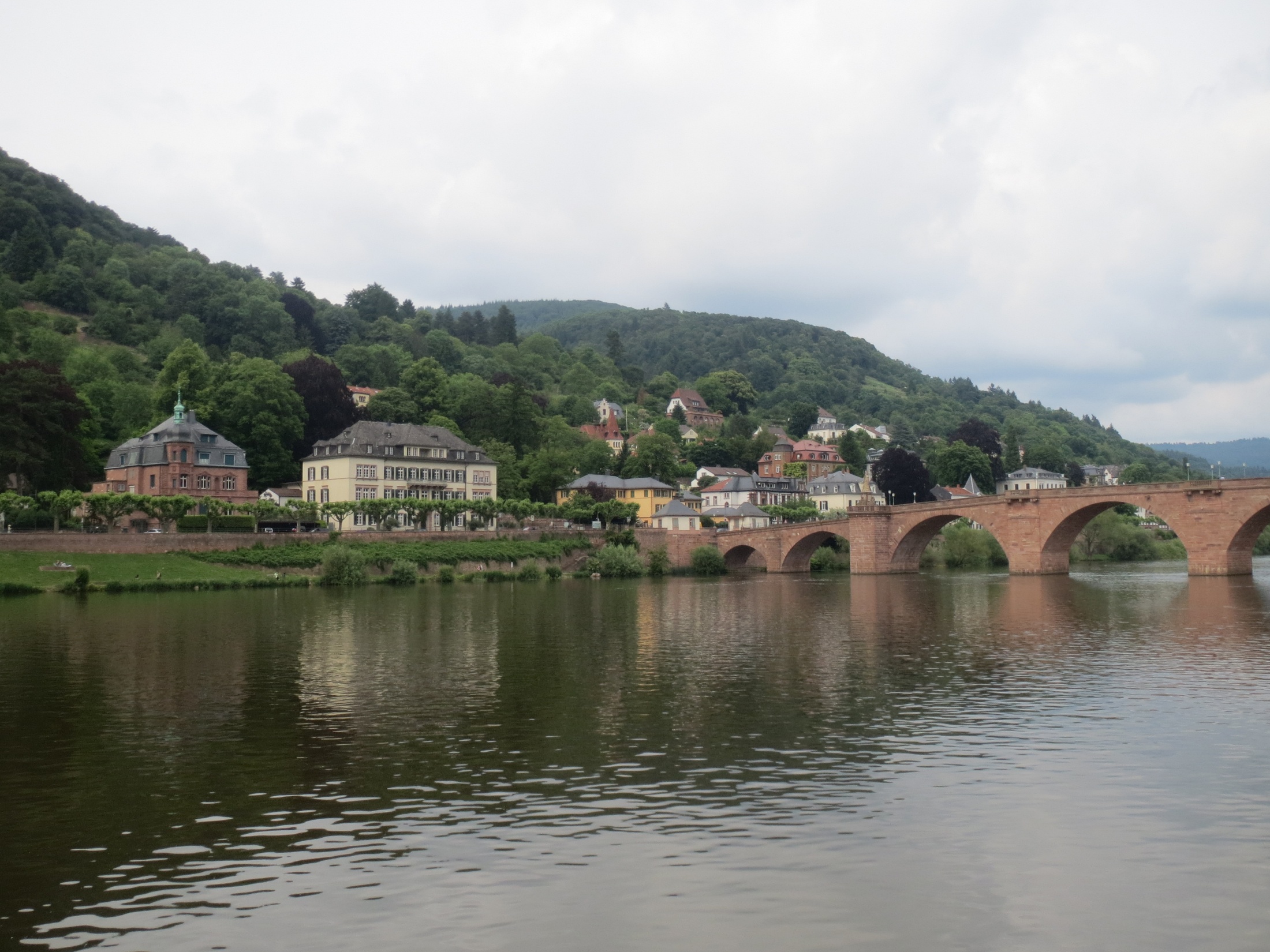 Thanks  for your attention